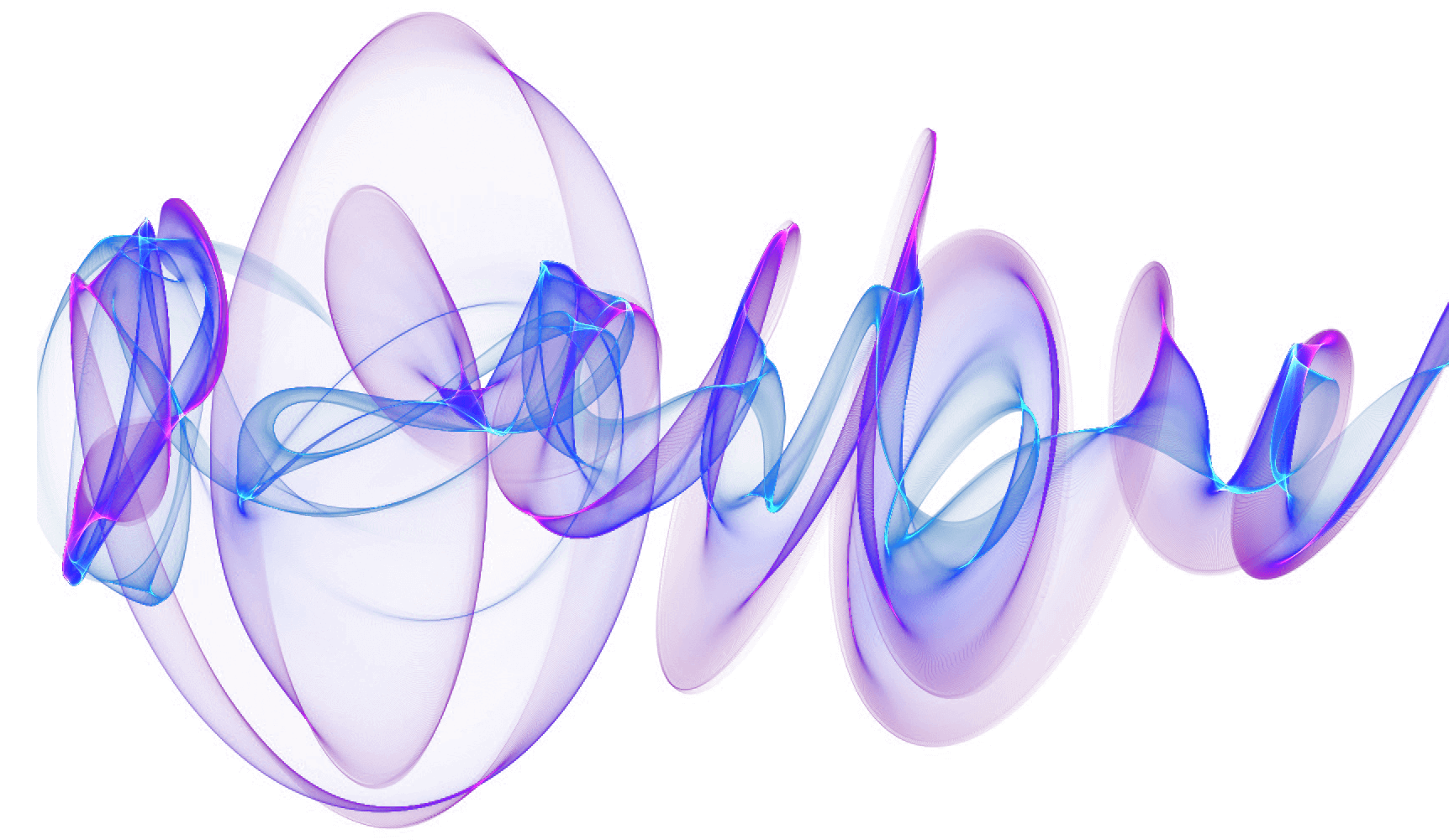 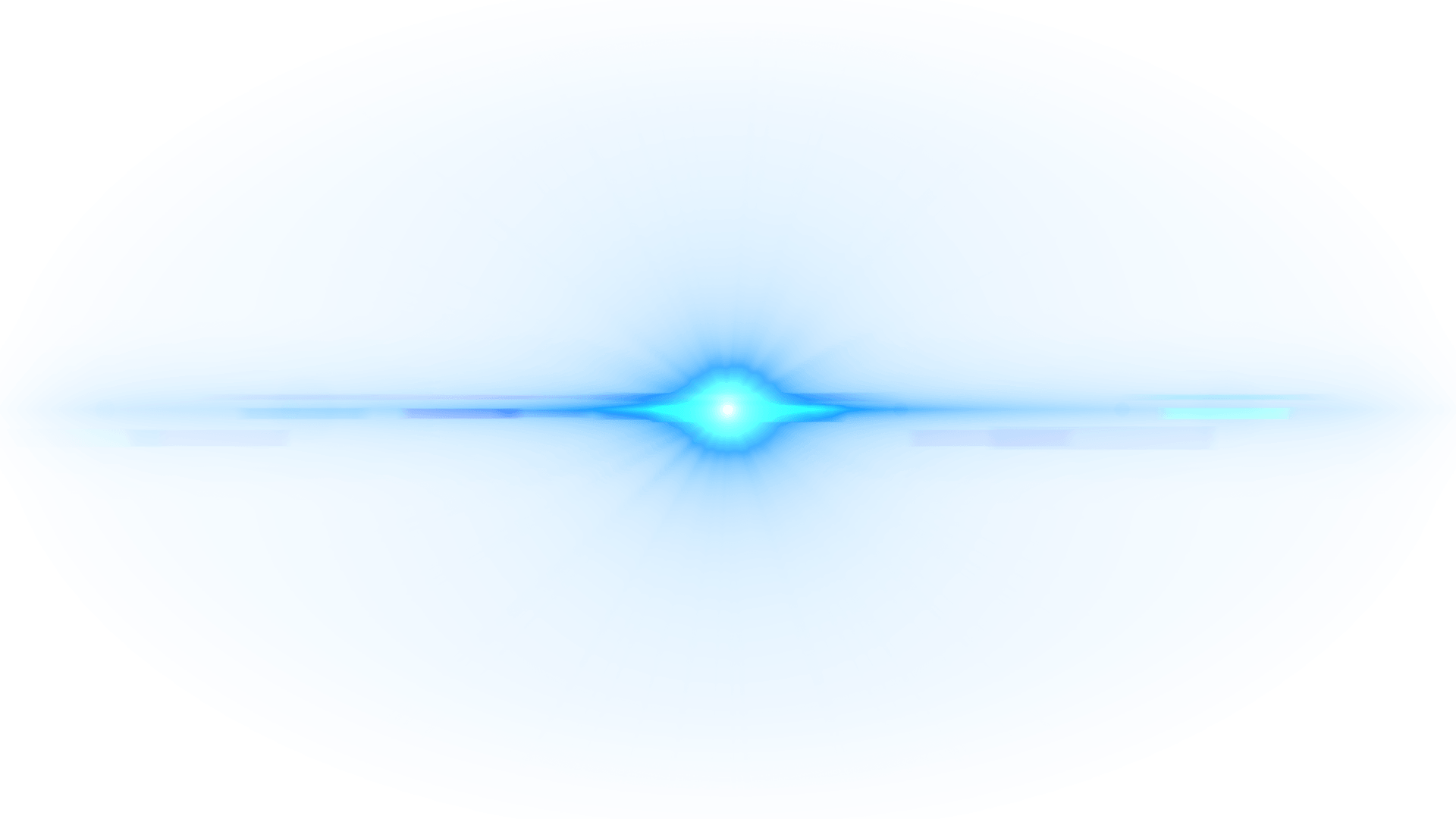 XING QU
WEI XIAN
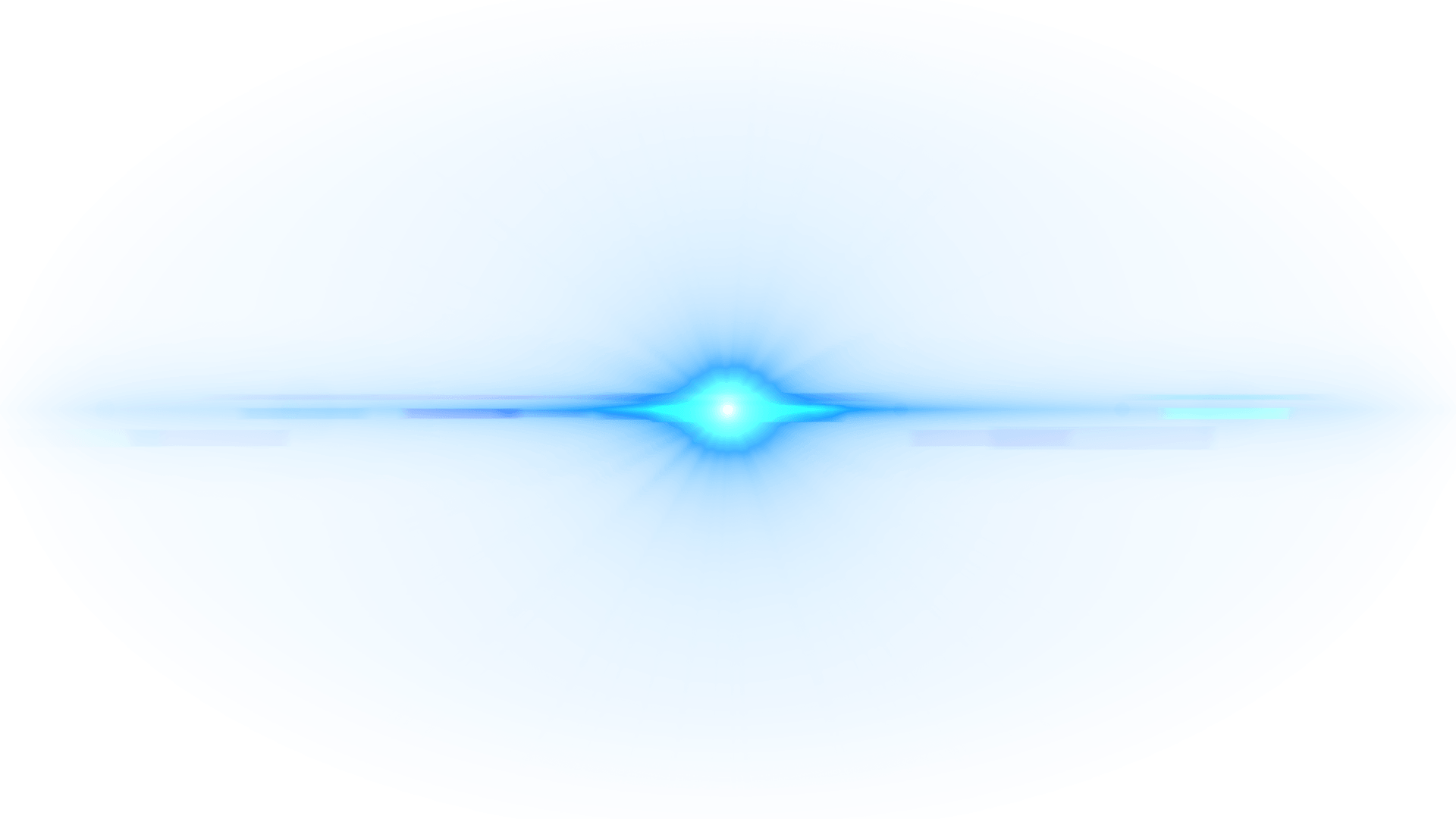 年轻人突破自我的学习入口
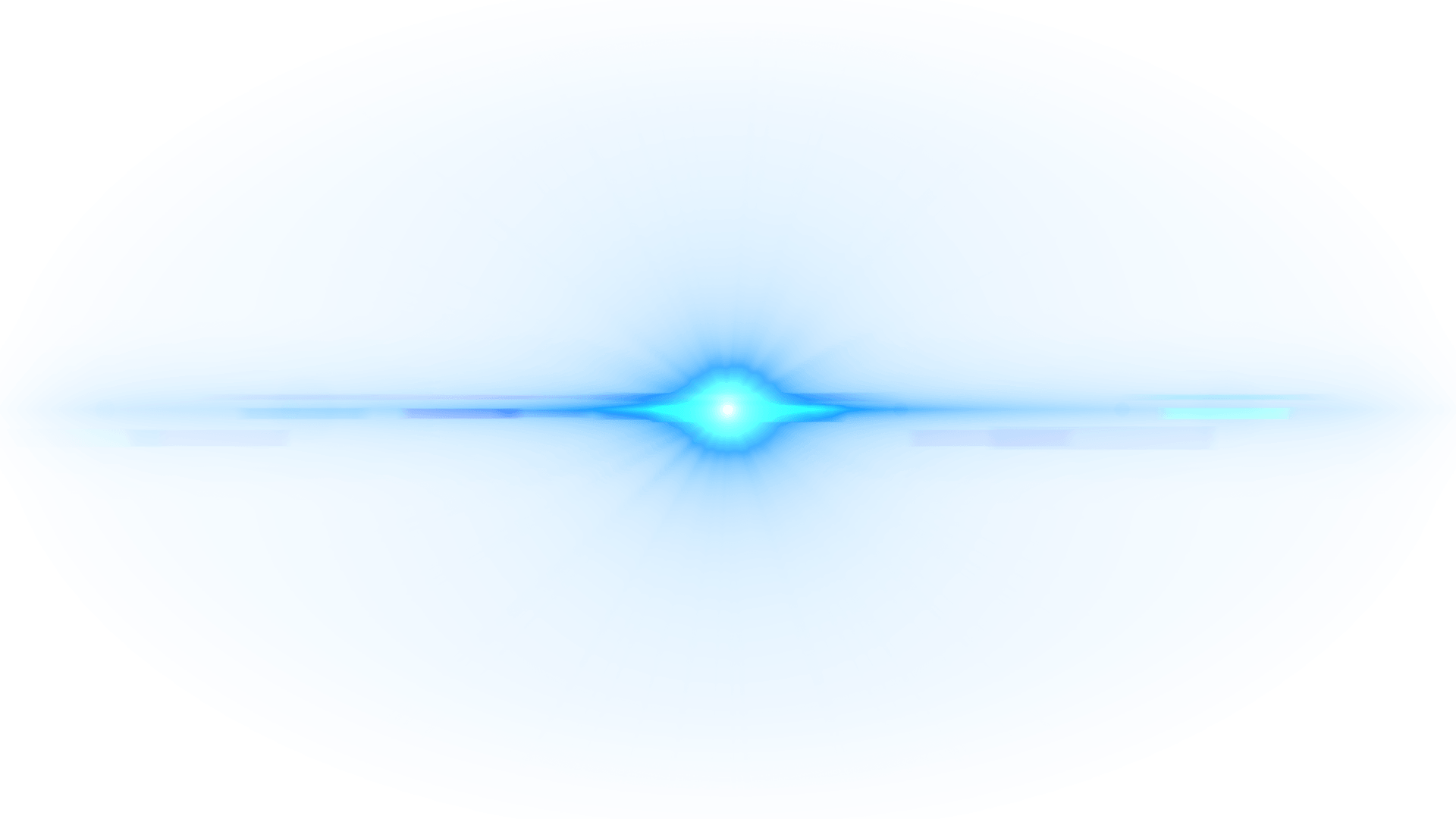 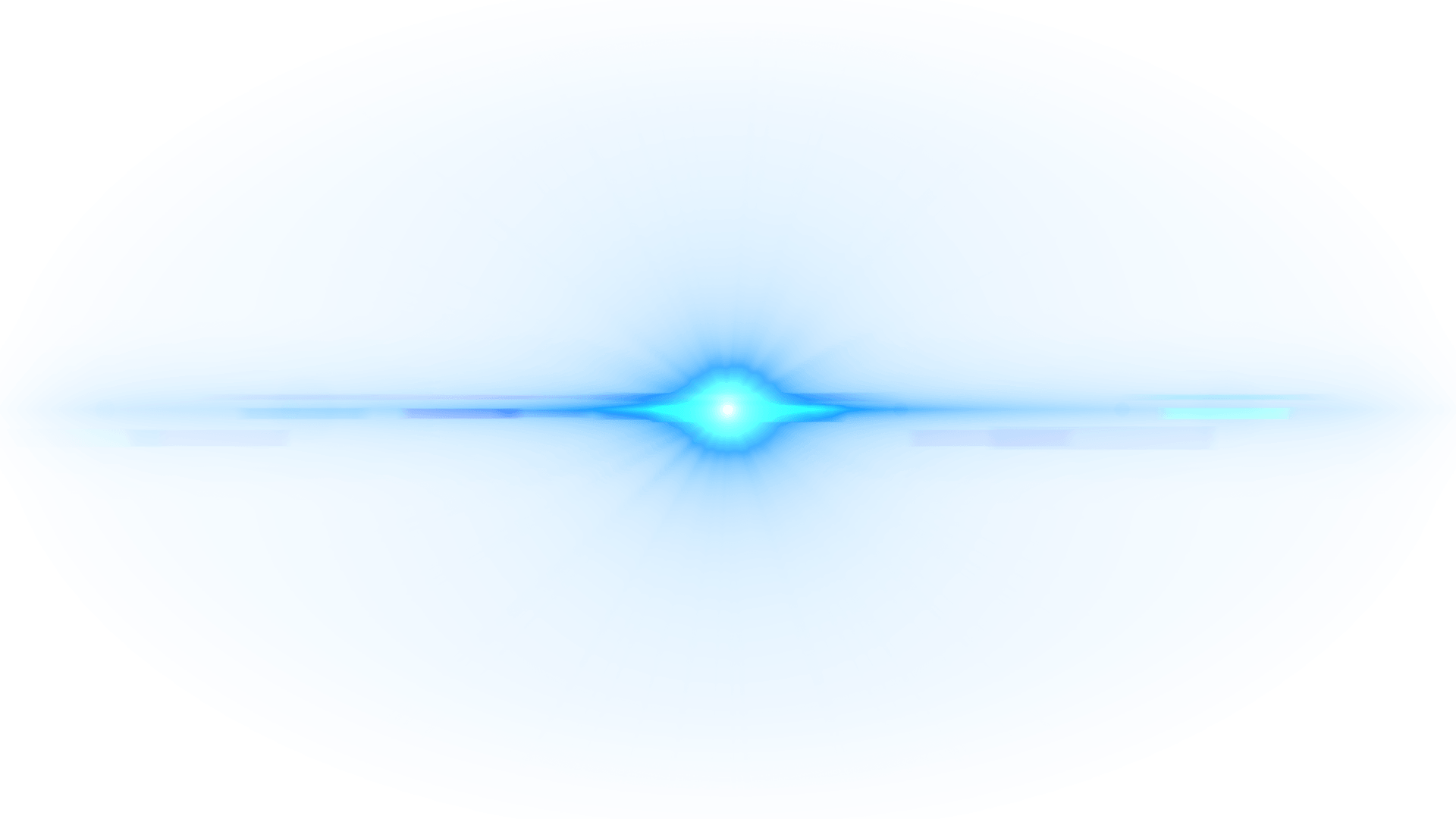 SHOU REN
YI YU
CONTENTS
目录
01
02
03
04
公司概况
业务体系
品牌影响力
合作方式
Company Profile
Business System
Brand Influence
Business Cooperation
BUSINESS SEGMENTS
业务板块
https://www.ypppt.com/
在线教育
企业培训
多类课程，用心耕耘
瞄准需求，完善服务
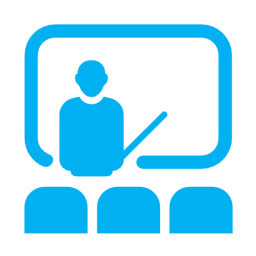 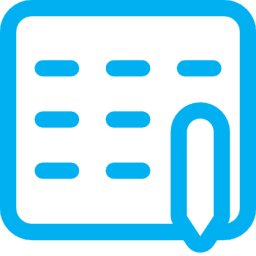 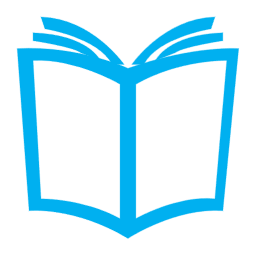 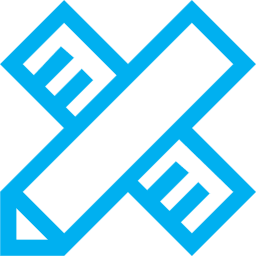 商务定制
认证考试
专业设计，彰显风范
国际认证，助力提升
TEAM INTRODUCTION
创始人团队
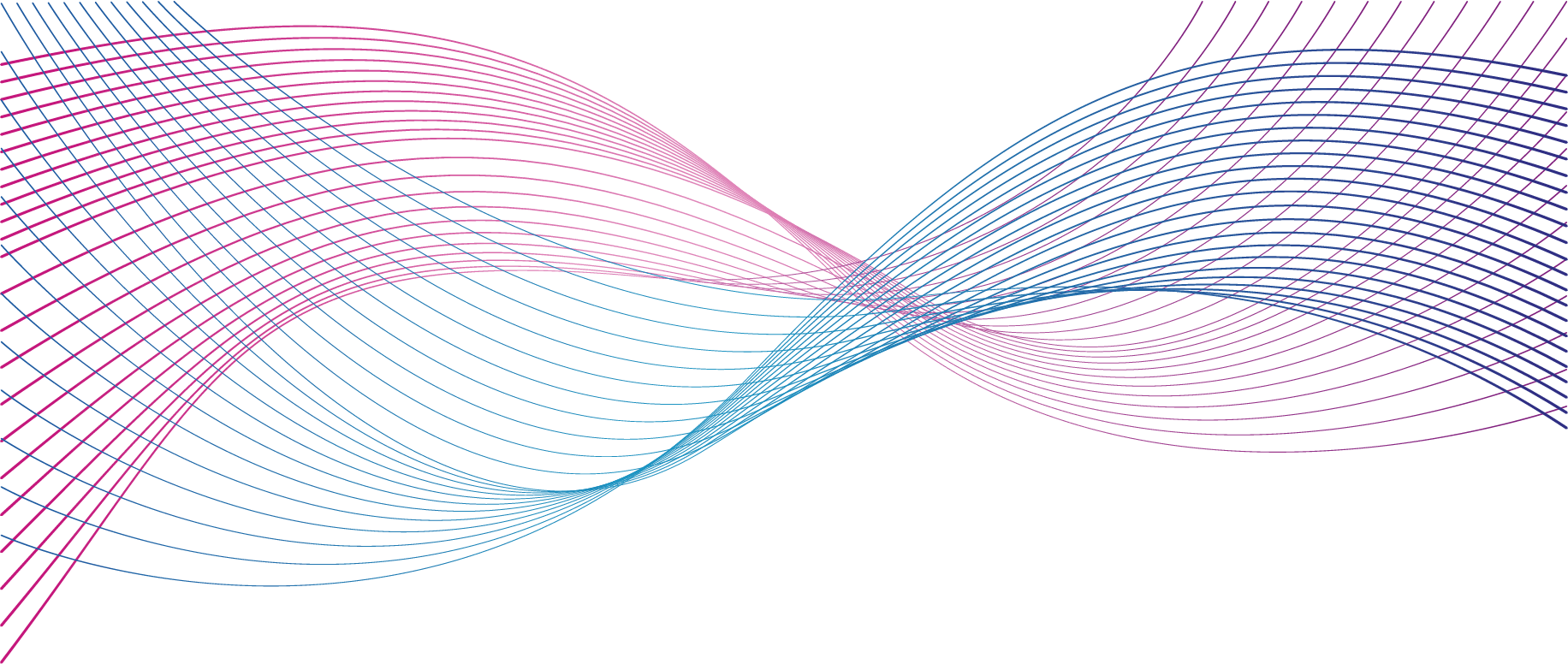 珞  珈
周  宇
大  梦
创始人&CEO
联合创始人&市场总监
联合创始人&总编辑
毕业于深圳大学，2017年深圳大学十大新锐校友，北大出版社签约作者，先后担任演界网首席设计师，职场充电宝PPT签约讲师
曾任职微软商务应用专家课程广州地区高校市场运营，公司创业第一年，已创造超过500万经济效益
毕业于中山大学，知乎10W关注KOL之一，畅销书《PPT高手之路》作者，操盘公司抖音项目两个月增粉百万
BUSINESS SYSTEM
业务体系
商务定制
Business Customization
企业培训
Enterprise Training
我们有着数十家企业的PPT定制方案经验
愿为提供企业提供最优质的演示系列解决方案。
微软MOS认证
Microsoft Office Specialist
基于以往对不同企业的线下培训经验，我们深知学员们的几大通病，我们携手知名企业，个性化课程设计，提供最有效的解决方案。
线上培训
由微软总部组织考试、微软总部签发的针对办公软件技能的国际认证证书
全球各个国家通用。
Online Training
颠覆传统的线上教育模式
采用真实的场景化教学视频助教带班，分组学习制，保证每一位同学的学习效果。
[Speaker Notes: https://www.ypppt.com/]
ONLINE TRAINING
线上培训
颠覆传统的线上教育模式，采用真实的场景化教学视频，助教带班，分组学习制，保证每一位同学的学习效果。
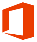 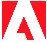 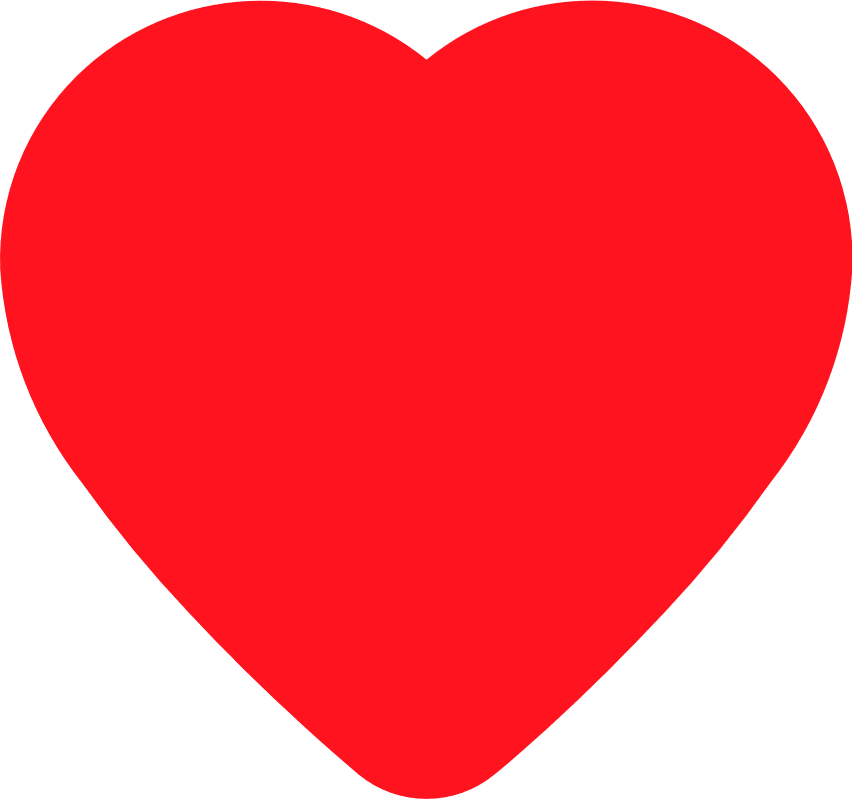 Ps训练营
Ai训练营
Pr训练营
Lr训练营
Ae训练营
……
手机摄影训练营
手机绘画训练营
视觉笔记训练营
新媒体写作训练营
新媒体运营训练营
……
PPT训练营
Excel训练营
Word训练营
……
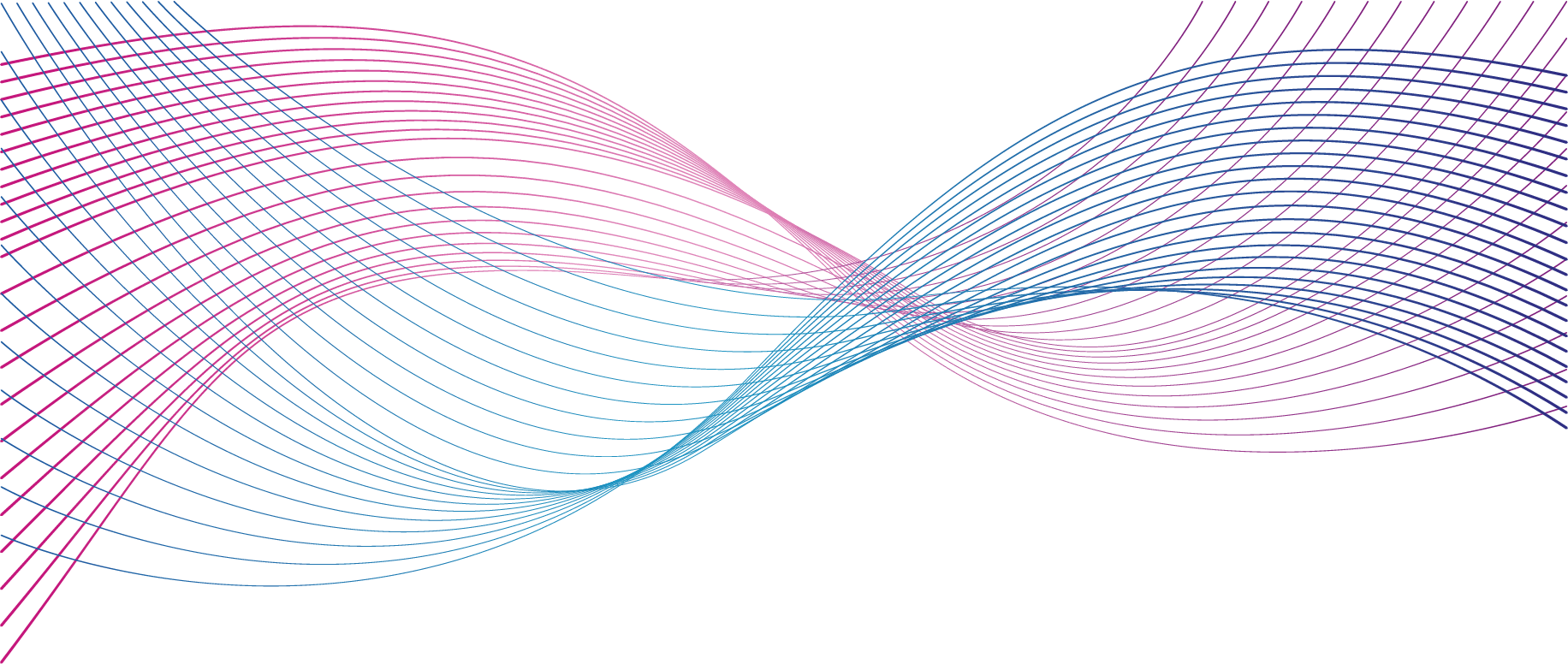 ONLINE TRAINING
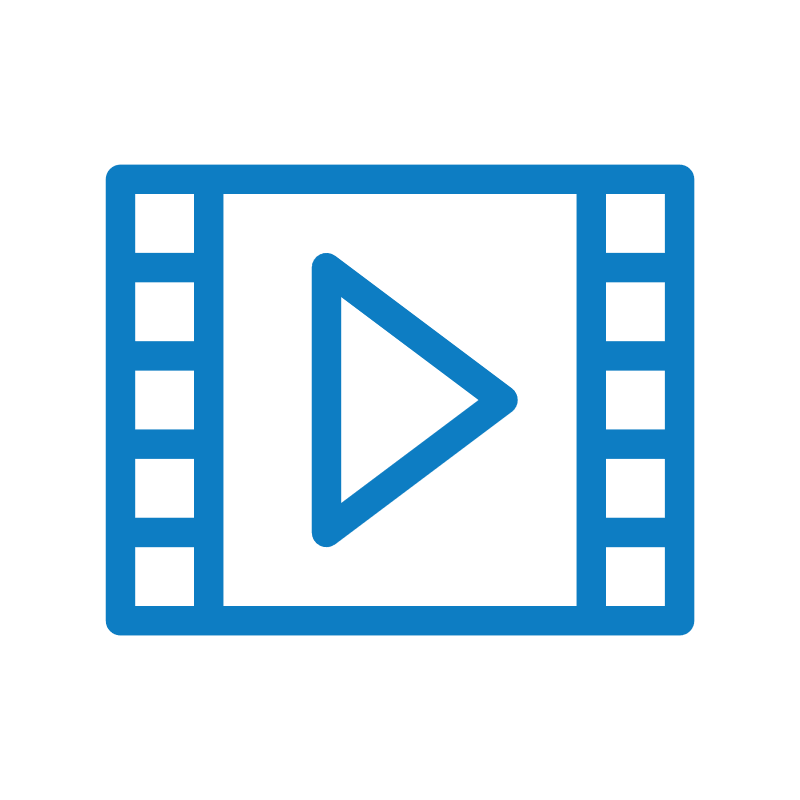 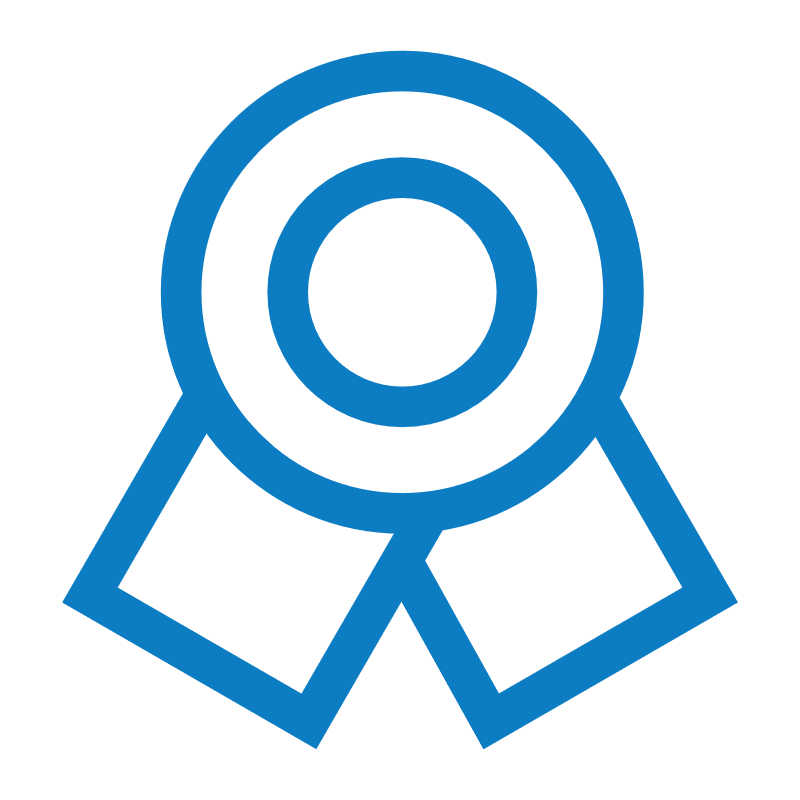 线上培训
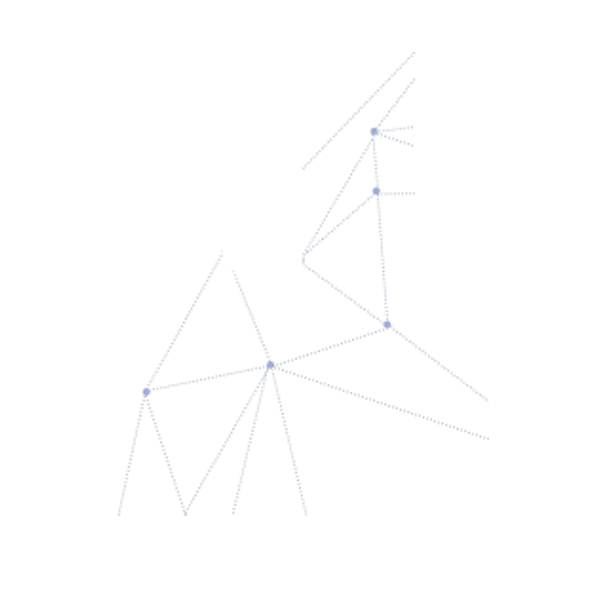 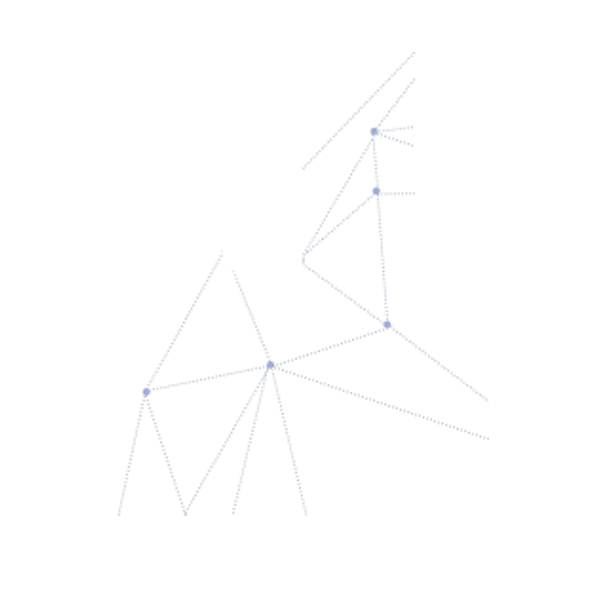 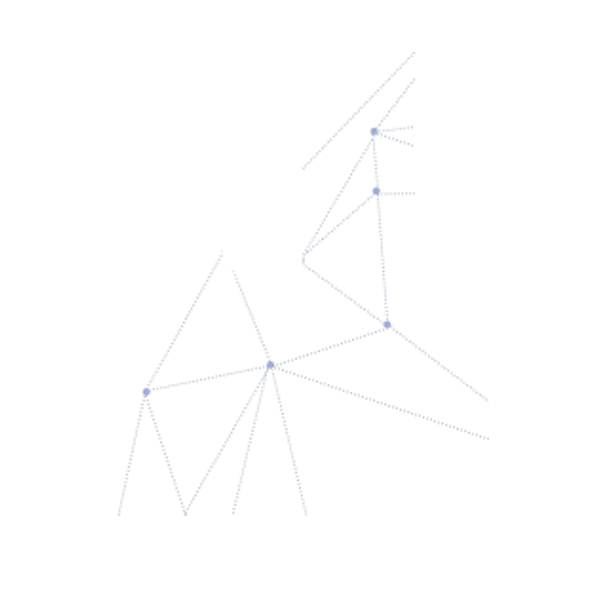 01
02
03
线上视频课
游戏化闯关模式
课后作业点评
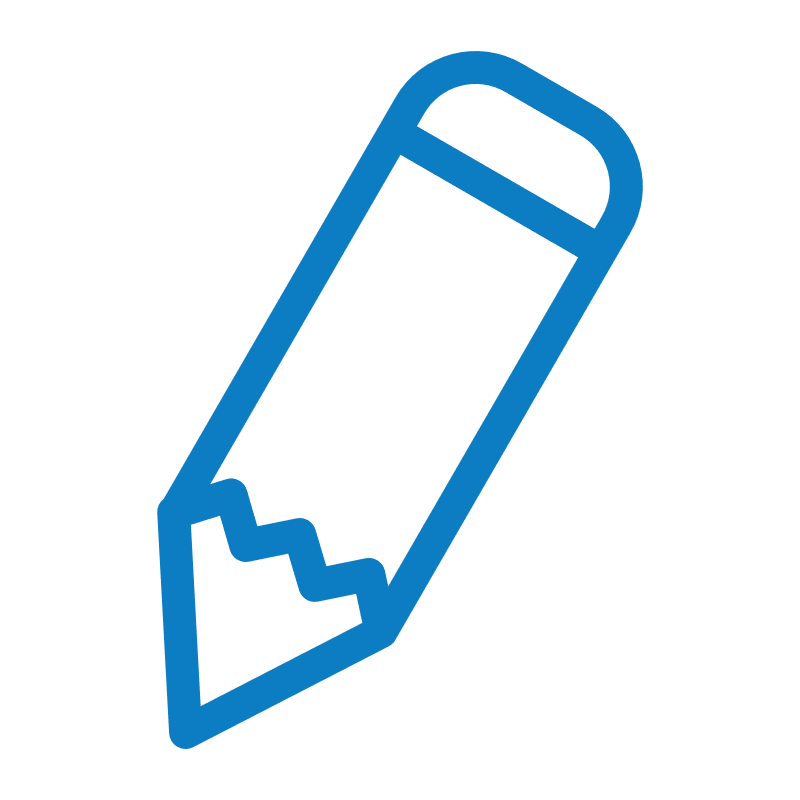 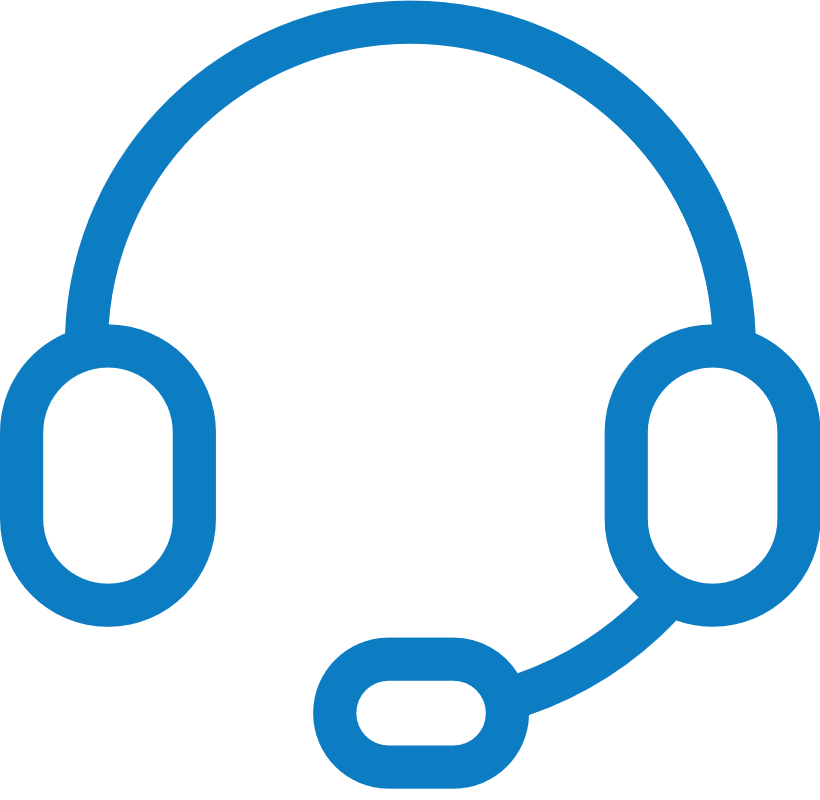 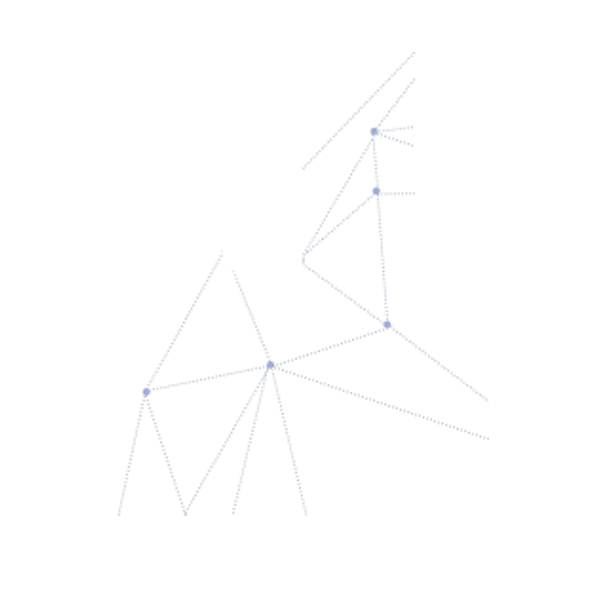 04
05
06
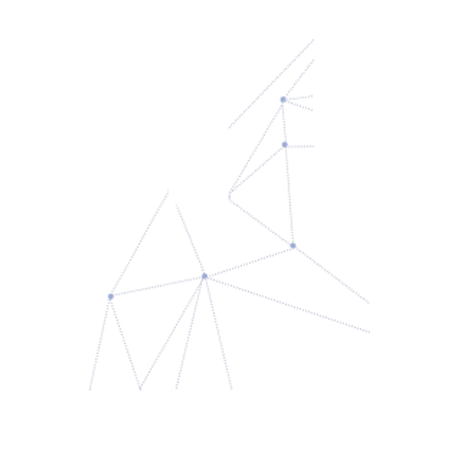 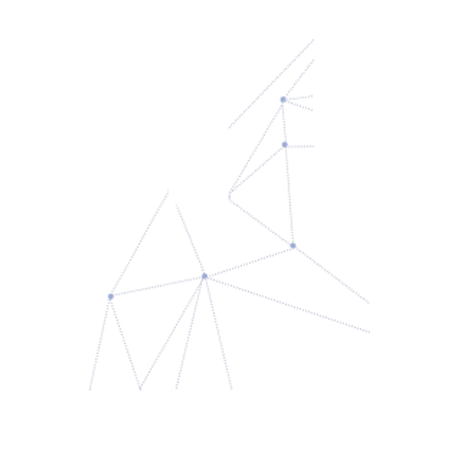 社群答疑
分组竞争机制
优秀学员评选
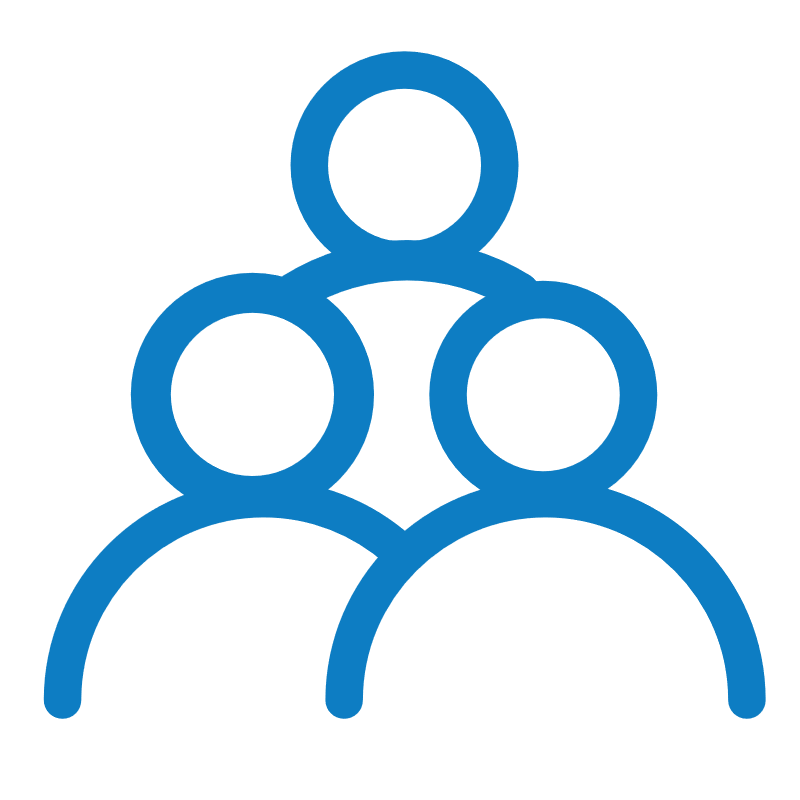 MODE OF COOPERATION
合作方式
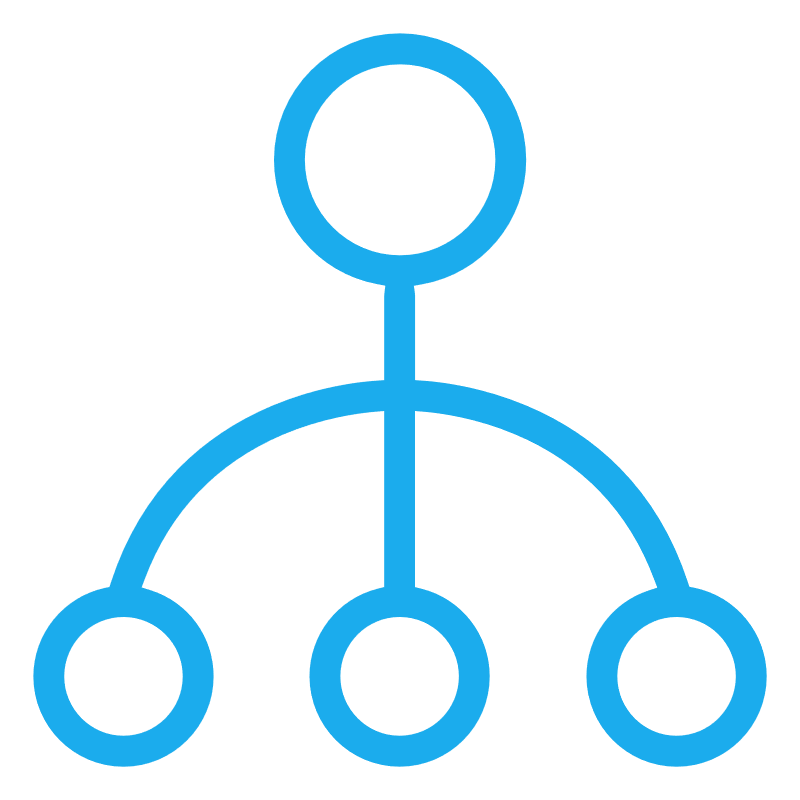 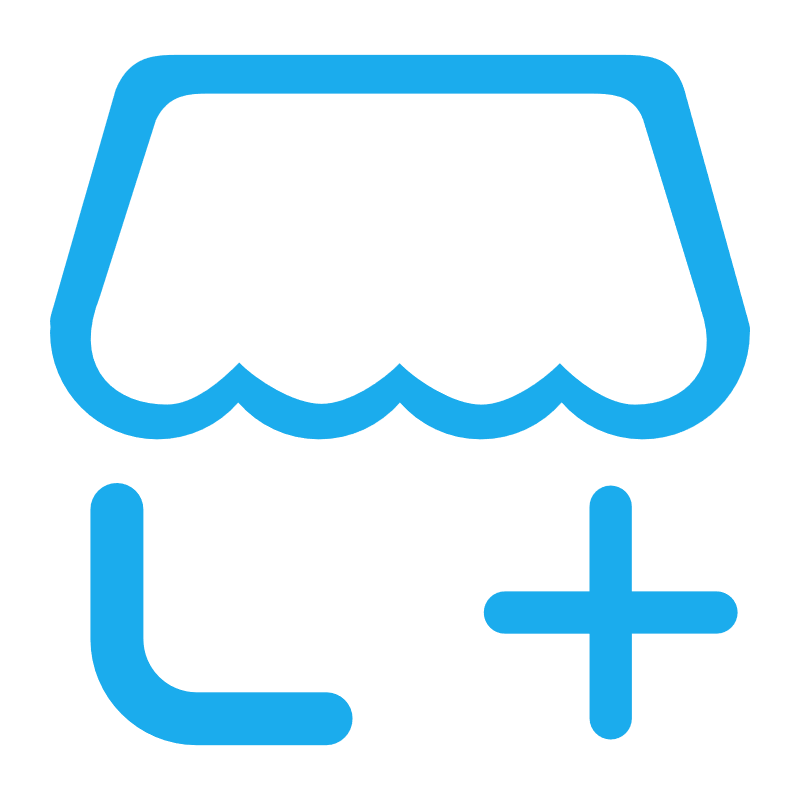 我们提供优质的课程按照比例分成
我们提供有价值的内容
丰富您的平台
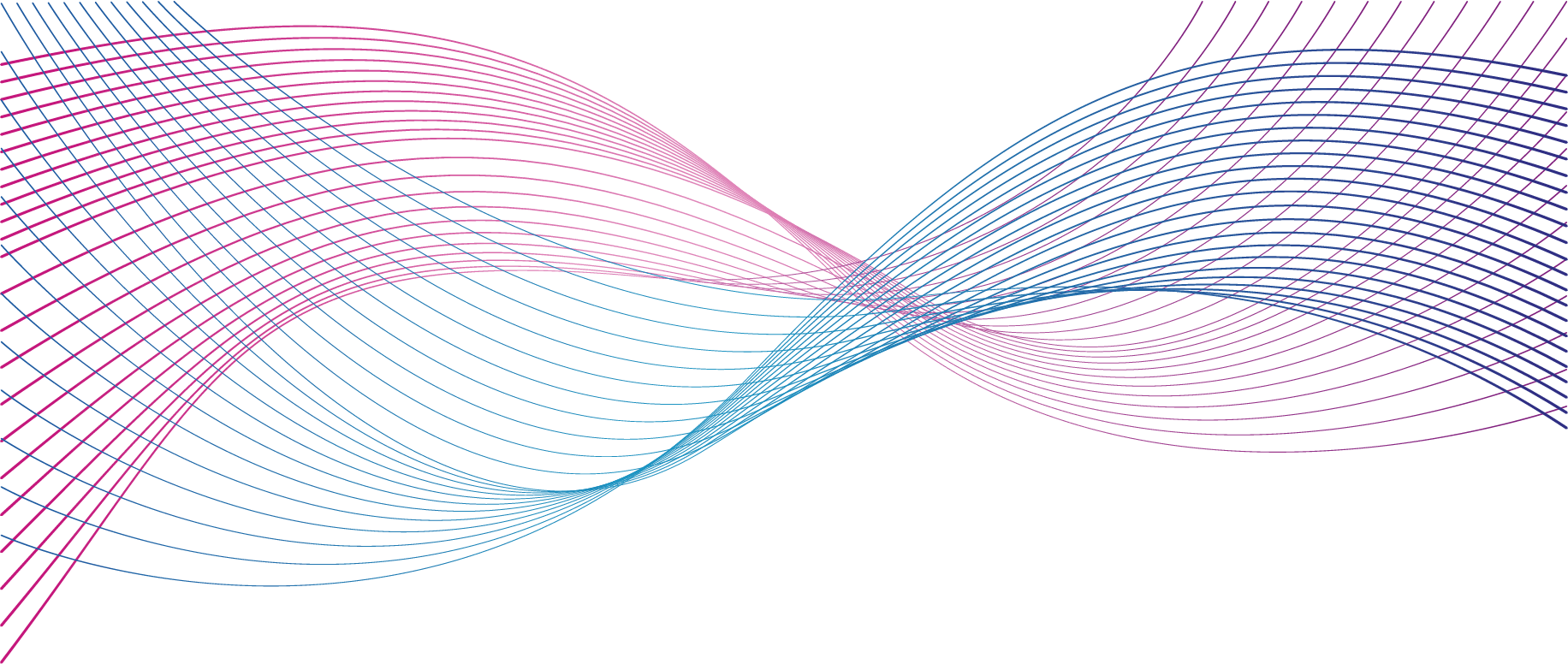 DEVELOPMENT
品 牌 影 响 力 大 事 纪
公众号粉丝突破10万；
首期收费课程单天销售额突破10万；
一周进步获得知乎机构号新星榜；
知乎教育领域新榜第二；
微信公众号粉丝突破50万；
荣获深圳大学新锐校友企业奖；
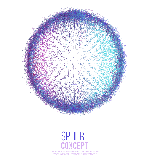 2016.12
2017.08
2018.02
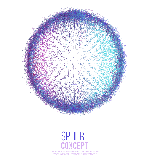 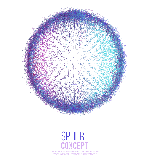 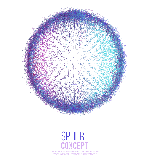 2017.03
2017.11
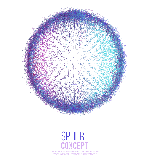 2016.05
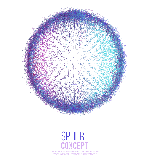 一周进步公众号创立;
首期免费课程开始招生;
获得微软系种子轮投资；
新榜指数763.1（职场领域全国排名前十）；
全网络平台粉丝突破100万；
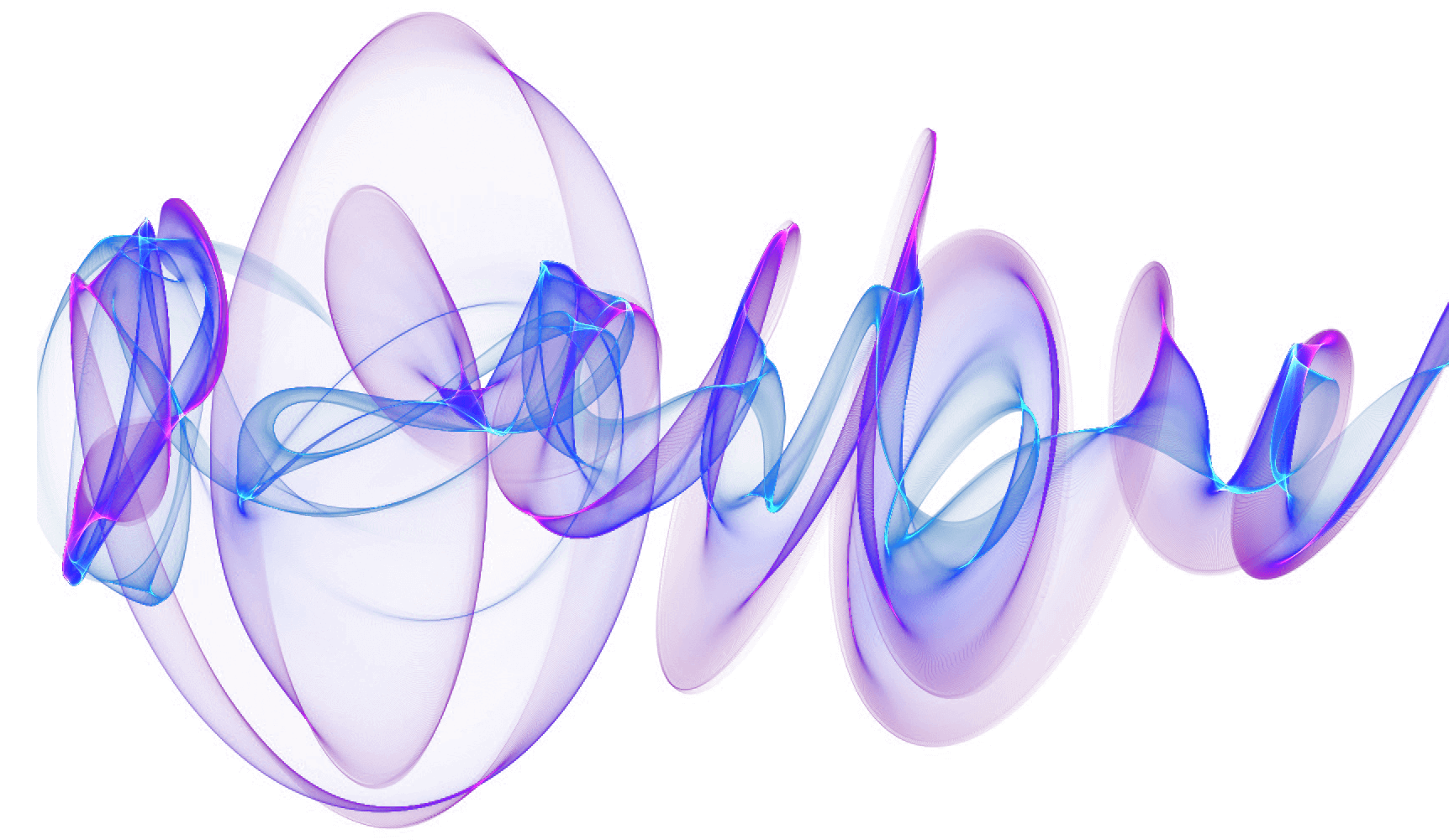 THANKS
更多精品PPT资源尽在—优品PPT！
www.ypppt.com
PPT模板下载：www.ypppt.com/moban/         节日PPT模板：www.ypppt.com/jieri/
PPT背景图片：www.ypppt.com/beijing/          PPT图表下载：www.ypppt.com/tubiao/
PPT素材下载： www.ypppt.com/sucai/            PPT教程下载：www.ypppt.com/jiaocheng/
字体下载：www.ypppt.com/ziti/                       绘本故事PPT：www.ypppt.com/gushi/
PPT课件：www.ypppt.com/kejian/
[Speaker Notes: 模板来自于 优品PPT https://www.ypppt.com/]